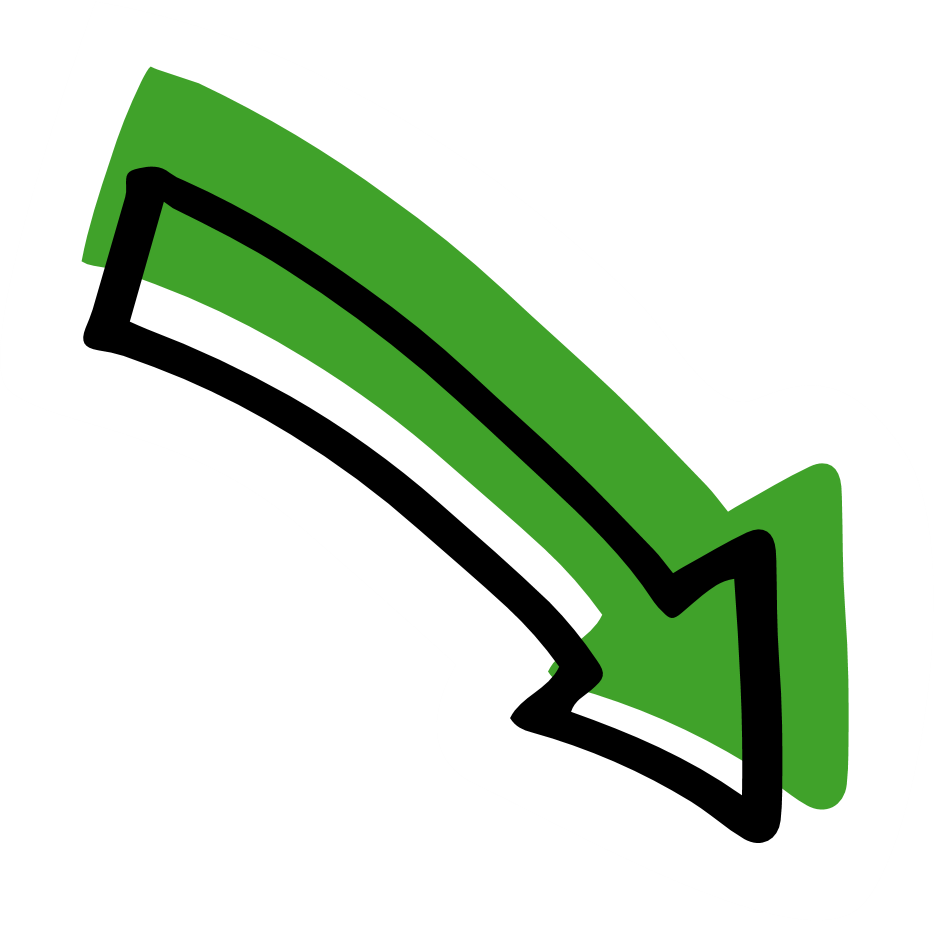 Words of kindness.
Kindness and coping
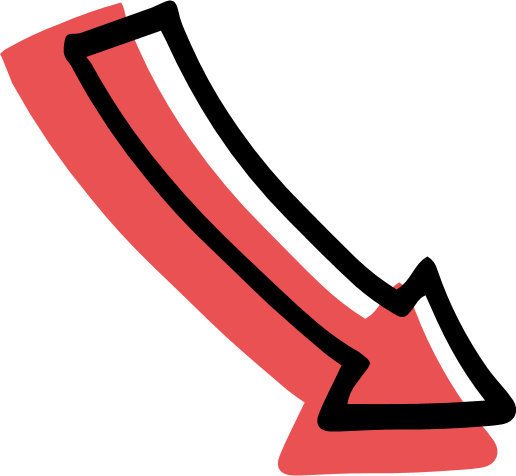 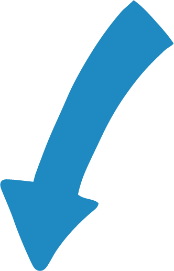 Story cards for the person who is upset – 
           choose from one cards below.

When they were out with their mum, this person saw somebody who was very unwell. They didn’t know how to help, but they told their mum she should call an ambulance, which she did. The unwell person was taken away in the ambulance. They feel shocked and also upset that they don’t know what has happened to the person. 

During break time this person was playing with their friend outside. When their friend was running, she tripped and fell onto a very sharp piece of fence and cut her leg. It was bleeding a lot. They helped her and called a teacher over. They felt okay at the time, but now they feel shocked after seeing the blood and their friend getting hurt. 

This person got the results back for a test that they studied really hard for. They thought they would get a really good mark, but it isn’t as good as they had expected. They’re really disappointed.  

This person’s best friend who lives on their street, and who they see every day, is moving to another town. They are sad that they won’t see their best friend as much, and worried that they won’t be able to stay friends if they live far apart. 

There is a school trip that this person really wanted to go on and that all their friends are going on. But their parents have said there is an important family event they have to go to instead, and that they can’t go on the trip. They are really sad not to go.  

This person’s little brother was playing on the trampoline, when he jumped too high, fell off and bumped his head. They helped their dad to hold a bag of ice to his head and comfort him. The doctor has said he is okay, but that they need to keep an eye on him to make sure he doesn’t feel worse. They are worried about him. 

This person’s pet cat, who they have had since they were a baby, has gone missing and they haven’t seen her for three days. They are really worried about her, as she doesn’t normally do this.
2
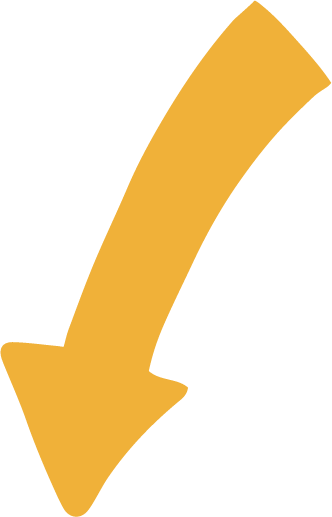 The helper card
3
The coach card
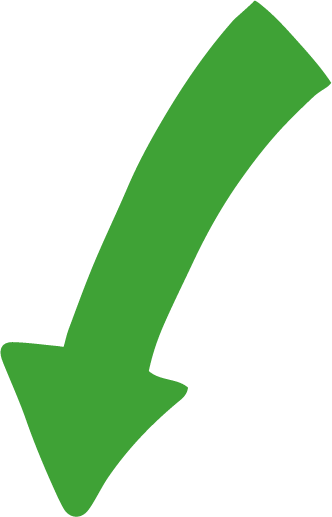 The coach card continued
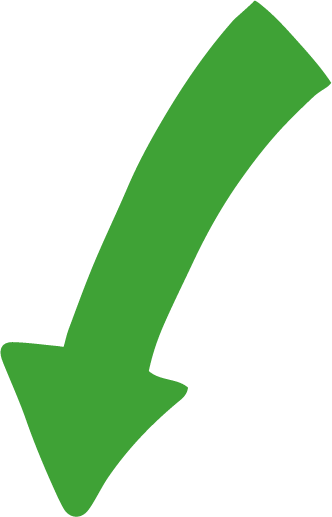